Understanding the CCRPI
Metro Area Instructional Leadership Conference
February 25, 2016
What is the CCRPI?
College and Career Ready Performance Index (CCRPI)
Created under Georgia’s ESEA Flexibility Waiver as an alternative to No Child Left Behind’s Adequate Yearly Progress (AYP)
Provides a comprehensive measure of school performance
Provides schools with detailed data to use for improvement efforts
CCRPI Components
Achievement
Progress
Achievement Gap
Challenge Points

Performance Flags
Star Ratings
Achievement
Answers the questions:
Are students achieving at college and career ready levels? 
Are students engaged in opportunities to prepare them for college and careers? 
Are students graduating high school or are they on track to graduate high school?
Measures:
Content Mastery – Student performance on state assessments
Post Readiness – Student performance on or participation in other measures of college and career readiness
Graduation Rate – High school cohort graduation rate or predictor for high school graduation
2015 College and Career Ready Performance IndexHigh School Grades 9-12
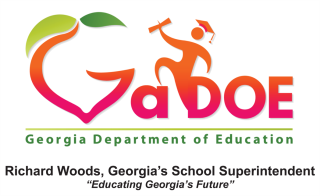 CONTENT MASTERY
Percent of students scoring at Developing Learner or above on the Georgia Milestones Ninth Grade Literature EOC (required participation rate ≥ 95%)
Percent of students scoring at Developing Learner or above on the Georgia Milestones American Literature EOC (required participation rate ≥ 95%) 
Percent of students scoring at Developing Learner or above on the Georgia Milestones Coordinate Algebra EOC (required participation rate ≥ 95%)
Percent of students scoring at Developing Learner or above on the Georgia Milestones Analytic Geometry EOC (required participation rate ≥ 95%) 
Percent of students scoring at Developing Learner or above on the Georgia Milestones Physical Science EOC (required participation rate ≥ 95%) 
Percent of students scoring at Developing Learner or above on the Georgia Milestones Biology EOC (required participation rate ≥ 95%) 
Percent of students scoring at Developing Learner or above on the Georgia Milestones US History EOC (required participation rate ≥ 95%) 
Percent of students scoring at Developing Learner or above on the Georgia Milestones Economics EOC (required participation rate ≥ 95%)
*Developing Learners are weighted at 0.5, Proficient Learners are weighted at 1.0, and Distinguished Learners are weighted at 1.5.
POST HIGH SCHOOL READINESS
Percent of graduates completing a CTAE pathway, or an advanced academic pathway, or an IB Career Related Programme, or a fine arts pathway, or a world language pathway within their program of study
Percent of graduates completing a CTAE pathway and earning a national industry recognized credential
Percent of graduates entering TCSG/USG not requiring remediation or learning support courses; or scoring program ready on the Compass; or scoring at least 22 out of 36 on the composite ACT; or scoring at least 1550 out of 2400 on the combined SAT; or scoring 3 or higher on two or more AP exams; or scoring 4 or higher on two or more IB exams
Percent of graduates earning high school credit(s) for accelerated enrollment via ACCEL, Dual HOPE Grant, Move On When Ready, Early College, Gateway to College, Advanced Placement courses, or International Baccalaureate courses
Percent of students scoring at Meets or Exceeds on the Georgia High School Writing Test
Percent of students achieving a Lexile measure greater than or equal to 1275 on the Georgia Milestones American Literature EOC
Percent of students’ assessments scoring at Proficient or Distinguished Learner on Georgia Milestones EOCs
Percent of students missing fewer than 6 days of school
GRADUATION RATE
4-Year Cohort Graduation Rate (%)
5-Year Extended Cohort Graduation Rate (%)
2015 College and Career Ready Performance IndexMiddle School Grades 6-8
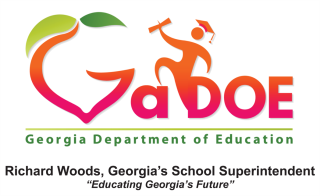 CONTENT MASTERY
Percent of students scoring at Developing Learner or above on the Georgia Milestones English Language Arts EOG (required participation rate ≥ 95%)
Percent of students scoring at Developing Learner or above on the Georgia Milestones mathematics EOG (required participation rate ≥ 95%)
Percent of students scoring at Developing Learner or above on the Georgia Milestones science EOG (required participation rate ≥ 95%)
Percent of students scoring at Developing Learner or above on the Georgia Milestones social studies EOG (required participation rate ≥ 95%)
*Developing Learners are weighted at 0.5, Proficient Learners are weighted at 1.0, and Distinguished Learners are weighted at 1.5.
POST MIDDLE SCHOOL READINESS
Percent of English Learners with positive movement from one Performance Band to a higher Performance Band as measured by the ACCESS for ELLs
Percent of Students With Disabilities served in general education environments greater than 80% of the school day
Percent of students in grade 8 achieving a Lexile measure equal to or greater than 1050 on the Georgia Milestones ELA EOG
Percent of students completing 2 or more state defined career related assessments/inventories and a state defined Individual Graduation Plan by the end of grade 8
Percent of students missing fewer than 6 days of school
PREDICTOR FOR HIGH SCHOOL GRADUATION
Percent of students’ assessments scoring at Proficient or Distinguished Learner on Georgia Milestones EOGs
2015 College and Career Ready Performance IndexElementary School Grades K-5
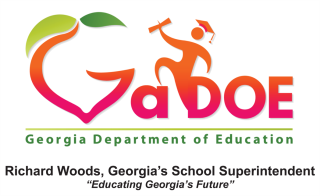 CONTENT MASTERY
Percent of students scoring at Developing Learner or above on the Georgia Milestones English Language Arts EOG (required participation rate ≥ 95%)
Percent of students scoring at Developing Learner or above on the Georgia Milestones mathematics EOG (required participation rate ≥ 95%)
Percent of students scoring at Developing Learner or above on the Georgia Milestones science EOG (required participation rate ≥ 95%)
Percent of students scoring at Developing Learner or above on the Georgia Milestones social studies EOG (required participation rate ≥ 95%)
*Developing Learners are weighted at 0.5, Proficient Learners are weighted at 1.0, and Distinguished Learners are weighted at 1.5.
POST ELEMENTARY SCHOOL READINESS
Percent of English Learners with positive movement from one Performance Band to a higher Performance Band as measured by the ACCESS for ELLs
6.   Percent of Students With Disabilities served in general education environments greater than 80% of the school day
7.   Percent of students in grade 3 achieving a Lexile measure equal to or greater than 650 on the Georgia Milestones ELA EOG
8.   Percent of students in grade 5 achieving a Lexile measure equal to or greater than 850 on the Georgia Milestones ELA EOG
Percent of students in grades 1-5 completing the identified number of grade specific career awareness lessons aligned to 
       Georgia’s 17 Career Clusters 
Percent of students missing fewer than 6 days of school
PREDICTOR FOR HIGH SCHOOL GRADUATION
11. Percent of students’ assessments scoring at Proficient or Distinguished Learner on Georgia Milestones EOGs
Content Mastery
Utilizes a weighted average
Acknowledges the meanings of the new Milestones achievement levels
Developing Learners have partial proficiency
Beginning Learners earn 0 points, Developing Learners earn 0.5 points, Proficient Learners earn 1 point, Distinguished Learners earn 1.5 points
Provides incentive to and acknowledges the work schools are doing to move all students to the next level
Progress
Answers the question:
Are students growing at a typical or high rate compared to academically-similar students from across Georgia?
Student growth percentiles:
An SGP describes a student’s growth relative to academically-similar students.
This ensures a student’s starting point is considered when measuring his or her growth.
SGPs range from 1 to 99.
All students, regardless of their prior achievement level, have the opportunity to demonstrate all levels of growth.
Achievement Gap
Answers the question:
How well are the lowest-achieving 25% of students in the school performing relative to the state average and how much progress are they making?
Measures:
Gap progress – the average current year growth demonstrated by the lowest 25% of students in the school based on their prior scores
Gap size – the current year gap between the lowest 25% of students in the school and the state average
Challenge Points
Answers the questions:
Are student subgroups meeting achievement performance goals? Are schools implementing other practices to improve achievement and prepare students for college and careers?
Measures:
ED/EL/SWD Performance – To what extent did Economically Disadvantaged (ED) students, English Learners (EL), and Students with Disabilities (SWD) meet their subgroup performance targets?
Exceeding the Bar – To what extent are schools implementing other practices associated with college and career readiness?
2015 High School Exceeding the Bar Indicators
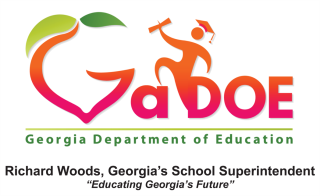 In addition to the eighteen (18) items within the College and Career Ready Performance Index, high schools may earn additional points for these supplemental indicators.  

Percent of graduates earning credit in a physics course  
Percent of first time 9th grade students with disabilities earning 3 Carnegie Unit Credits in 3 core content areas (ELA, mathematics, science, social studies) and scoring at Developing Learner or above on all required Georgia Milestones EOCs 
Percent of first time 9th grade students earning 4 Carnegie Unit Credits in 4 core content areas (ELA, mathematics, science, social studies) and scoring at Proficient Learner or above on all required Georgia Milestones EOCs
School has earned a Georgia Science, Technology, Engineering and Math (STEM) Program Certification 
5.	Percent of English Learners with positive movement from one Performance Band to a higher Performance Band based on the ACCESS for ELLs
Percent of graduates completing a career-related Work-Based Learning Program or a career-related Capstone Project (includes IB projects; moves to face of CCRPI in 2016-2017)
Percent of graduates earning 3 or more high school credits in the same world language 
Percent of teachers utilizing the Statewide Longitudinal Data System (SLDS) 
School or LEA-defined innovative practice accompanied by data supporting improved student achievement: examples include but are not limited to Charter System, Georgia College and Career Academy, Race to the Top, Striving Reader initiative, dual language immersion program, Literacy Design Collaborative (LDC) and/or Mathematics Design Collaborative (MDC), Response to Intervention (RTI), Positive Behavioral Interventions & Supports (PBIS), local instructional initiatives, etc. Practice must be reported via the CCRPI Data Collection application. 
School or LEA Research/Evidence-Based Program/Practice designed to facilitate a personalized climate in the school: examples include but are not limited to Teachers as Advisors program; mentoring program; Positive Behavioral Interventions & Supports (PBIS); service-learning program; peer mediation; conflict mediation. 

	To be included after statewide implementation:
	Percent of tested students scoring at a proficient level on a Soft Skills Assessment 
	School’s performance on the Georgia Teacher Effectiveness Measure (TEM)
	School’s performance on the Georgia Leader Effectiveness Measure (LEM)
2015 Middle School Exceeding the Bar Indicators
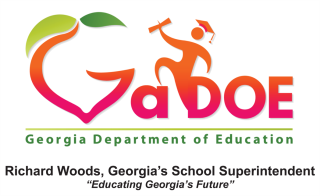 In addition to the ten (10) items within the College and Career Ready Performance Index, middle schools may earn additional points for these supplemental indicators.  

Percent of students earning a passing score in three middle school courses in the fine arts, or career exploratory, or world languages by the end of grade 8 (courses must be in the same area of concentration)
Percent of students earning at least one high school credit by the end of grade 8 (ELA, mathematics, science, social studies, world languages, fine arts, CTAE) and scoring at Proficient Learner or above on the required Georgia Milestones EOCs
School has earned a Georgia Science, Technology, Engineering and Math (STEM) Program Certification
Percent of teachers utilizing the Statewide Longitudinal Data System (SLDS) 
School or LEA-defined innovative practice accompanied by data supporting improved student achievement: examples include but are not limited to Charter System, Georgia College and Career Academy, Race to the Top, Striving Reader initiative, dual language immersion program, Literacy Design Collaborative (LDC) and/or Mathematics Design Collaborative (MDC), Response to Intervention (RTI), Positive Behavioral Interventions & Supports (PBIS), local instructional initiatives, etc. Practice must be reported via the CCRPI Data Collection application. 
School or LEA Research/Evidence-Based Program/Practice designed to facilitate a personalized climate in the school: examples include but are not limited to Teachers as Advisors program; mentoring program; Positive Behavioral Interventions & Supports (PBIS); service-learning program; peer mediation; conflict mediation. 


	To be included after statewide implementation:
	School’s performance on the Georgia Teacher Effectiveness Measure (TEM)
	School’s performance on the Georgia Leader Effectiveness Measure (LEM)
2015 Elementary School Exceeding the Bar Indicators
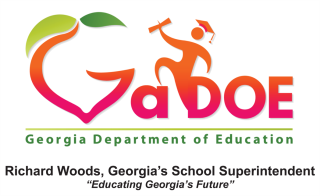 In addition to the eleven (11) items within the College and Career Ready Performance Index, elementary schools may earn additional points for these supplemental indicators.  

Percent of students in grades 3 – 5 earning a passing score in above grade level core courses (ELA, reading, mathematics, science, social studies) and scoring at Proficient Learner or above on all Georgia Milestones EOGs
Percent of students earning a passing score in world language courses or earning a passing score in fine arts courses
School has earned a Georgia Science, Technology, Engineering and Math (STEM) Program Certification
Percent of 5th grade students with a complete career portfolio by end of grade 5 (moves to face of CCRPI in 2016-2017)
Percent of teachers utilizing the Statewide Longitudinal Data System (SLDS) 
School or LEA-defined innovative practice accompanied by data supporting improved student achievement: examples include but are not limited to Charter System, Georgia College and Career Academy, Race to the Top, Striving Reader initiative, dual language immersion program, Literacy Design Collaborative (LDC) and/or Mathematics Design Collaborative (MDC), Response to Intervention (RTI), Positive Behavioral Interventions & Supports (PBIS), local instructional initiatives, etc. Practice must be reported via the CCRPI Data Collection application. 
School or LEA Research/Evidence-Based Program/Practice designed to facilitate a personalized climate in the school: examples include but are not limited to Teachers as Advisors program; mentoring program; Positive Behavioral Interventions & Supports (PBIS); service-learning program; peer mediation; conflict mediation. 

	To be included after statewide implementation:
	School’s performance on the Georgia Teacher Effectiveness Measure (TEM)
	School’s performance on the Georgia Leader Effectiveness Measure (LEM)
Scoring
Notes:
Points are equally distributed among indicators within a section
Exception: High school graduation rate – 4-year cohort grad rate is worth 2/3 of the points while 5-year cohort grad rate is worth 1/3 of the points
Changes for 2016
High School
The GHSWT indicator is removed
Mathematics content mastery includes both sets of EOCs – Coordinate Algebra/Algebra I and Analytic Geometry/Geometry
Middle School
Middle school students enrolled in mathematics and/or science high school courses assessed by the EOC no longer take the grade-level EOG in the corresponding content area. The EOC scores will be included in CCRPI calculations for the middle school.
This does not extend to ELA and social studies.

SBOE-approved indicators and summary of changes available on the website
CCRPI Data Sources
State and national tests
Georgia Milestones, ACCESS, GAA, ACT, SAT, AP, IB
FTE-1
Special Ed environmental age 6 and above
FTE Survey
Marking period start/end dates
GaDOE data files
STEM certification, SLDS usage, PBIS
USG/TCSG
Remediation/support required
CCRPI Data Sources
Student record
Career awareness lessons, career related portfolio, career interest inventories, capstone project, content completer, course credit, course grade, course teacher ID, credit in lieu of course, days present, days absent, date entered ninth grade, date of entry to US school, diploma type, EL, EL monitor year, enrollment records, ethnicity/race, FRL eligibility, school FRL/CEP status, GAA student, grade level, GTID, individual graduation plan, primary language, primary area (special ed), school code, system code, school entry code, school entry date, student ID, withdrawal code, withdrawal date
Have a process in place for 1) keying and checking data entered into the local SIS and 2) reviewing data as soon as data are uploaded to GaDOE
All SR reports should be reviewed for accuracy before superintendent signoff
Once SR signoff is complete, the data are “locked in,” will be used for CCRPI reports, and cannot be changed
CCRPI Data Sources
Applications
CCRPI
Assessment matching –complete and verify the match of student assessment records to student enrollment records (SR)
Assessment non-participation – provide reason why students did not participate in required state assessments
Summer graduates – provide update on summer graduates that were not captured in SR
Cohort withdrawal update – update withdrawal data with information obtained after SR closes (must have documentation on file)
CCRPI data collection (optional) – innovative practice and personalized school climate pre- and post-data collection
EOPA – end of pathway assessment
How do I improve my CCRPI score?
Continue to focus on improving your instructional program…
This will lead to increased achievement, which will increase...
Content Mastery
Key indicators – Lexiles, Proficient/Distinguished, EL movement
Progress
Achievement gap
and providing students with opportunities to learn.
Increased opportunities will increase…
SWDs served in general education environment
Career exploration
Pathway completion
College readiness
Completion of advanced coursework
Graduation rate
What’s ahead?
2016 CCRPI
Student Record closes in June!
2016 CCRPI calendar will be available soon

Every Student Succeeds Act (ESSA)
Resources
http://www.gadoe.org/Curriculum-Instruction-and-Assessment/Accountability/Pages/default.aspx

Access CCRPI reports, data files
Accountability specialist list
Calculators
CCRPI Data Element Quick Reference Guide
Indicator guidance
Webinars, videos, PPTs
Questions?
Allison Timberlake, Ph.D., Director of Accountability
atimberlake@doe.k12.ga.us or (404) 463-6666

Michelle Christensen, Accountability Specialist
mchristensen@doe.k12.ga.us or (404) 463-1175

Tianna Floyd, Accountability Specialist
tfloyd@doe.k12.ga.us or (404) 463-1166

August Ogletree, Ph.D., Accountability Research Specialist
aogletree@doe.k12.ga.us or (404) 463-6675

Qi Qin, Assessment Specialist, Growth Model
qqin@doe.k12.ga.us or (404) 657-0311

Paula Swartzberg, Accountability Specialist
pswartzberg@doe.k12.ga.us or (404) 463-1539

Melissa Fincher, Ph.D., Deputy Superintendent for Assessment and Accountability
mfincher@doe.k12.ga.us or (404) 651-9405